DRAFT
Model SimulationResults For BVGCD Permits Issued in the Simsboro Aquifer since last DFC Update
Brazos Valley
Groundwater Conservation District
July 13, 2023
1
DRAFT
Purpose of Run
GMA 12 Joint Planning - Preparation for DFC discussions

How to proceed in the next planning cycle
2
DRAFT
Assumption for Simulation (V2)
“S-19” well file used as base pumping with GAM V3.02
No other changes to pumping in GMA 12
For BVGCD permits approved since S-19, the full permit volume was produced starting in 2025
Permits included:
Updated Upwell	
Trey Skiles  
James Brien
Robertson County WSC
Wickson Creek SUD – Well 9
City of Calvert
Corpora Farms
Badgerjack Resource Holdings, L.P.
High Timber Resources, L.P.
3
Simulated
BVGCD 
Simsboro
Aquifer 
Permitted
 Well
Locations
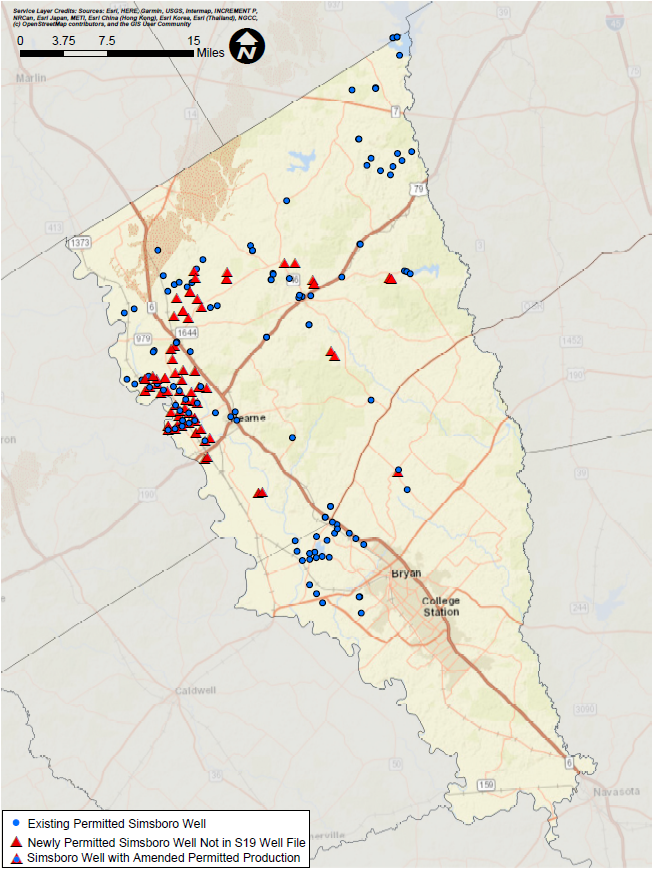 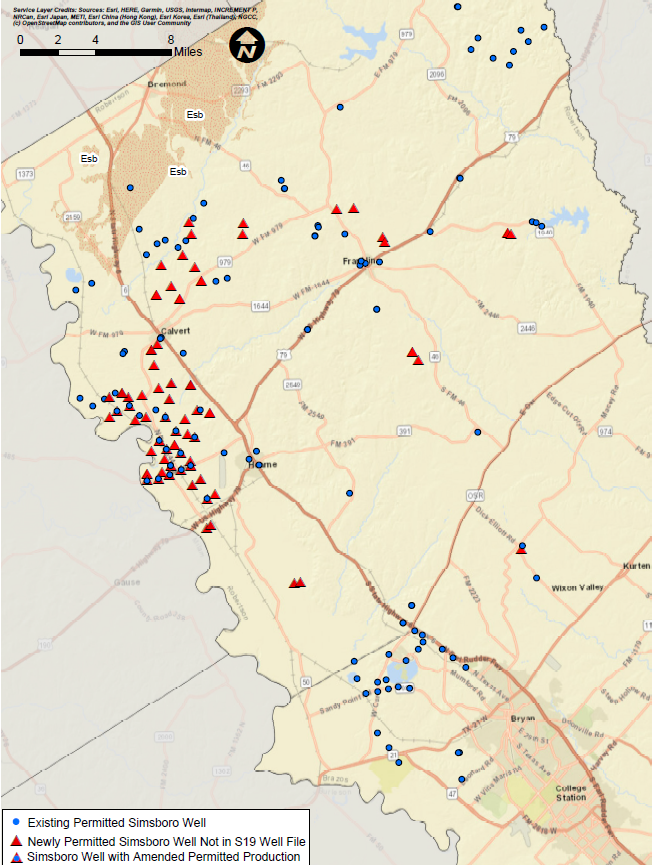 4
DRAFT
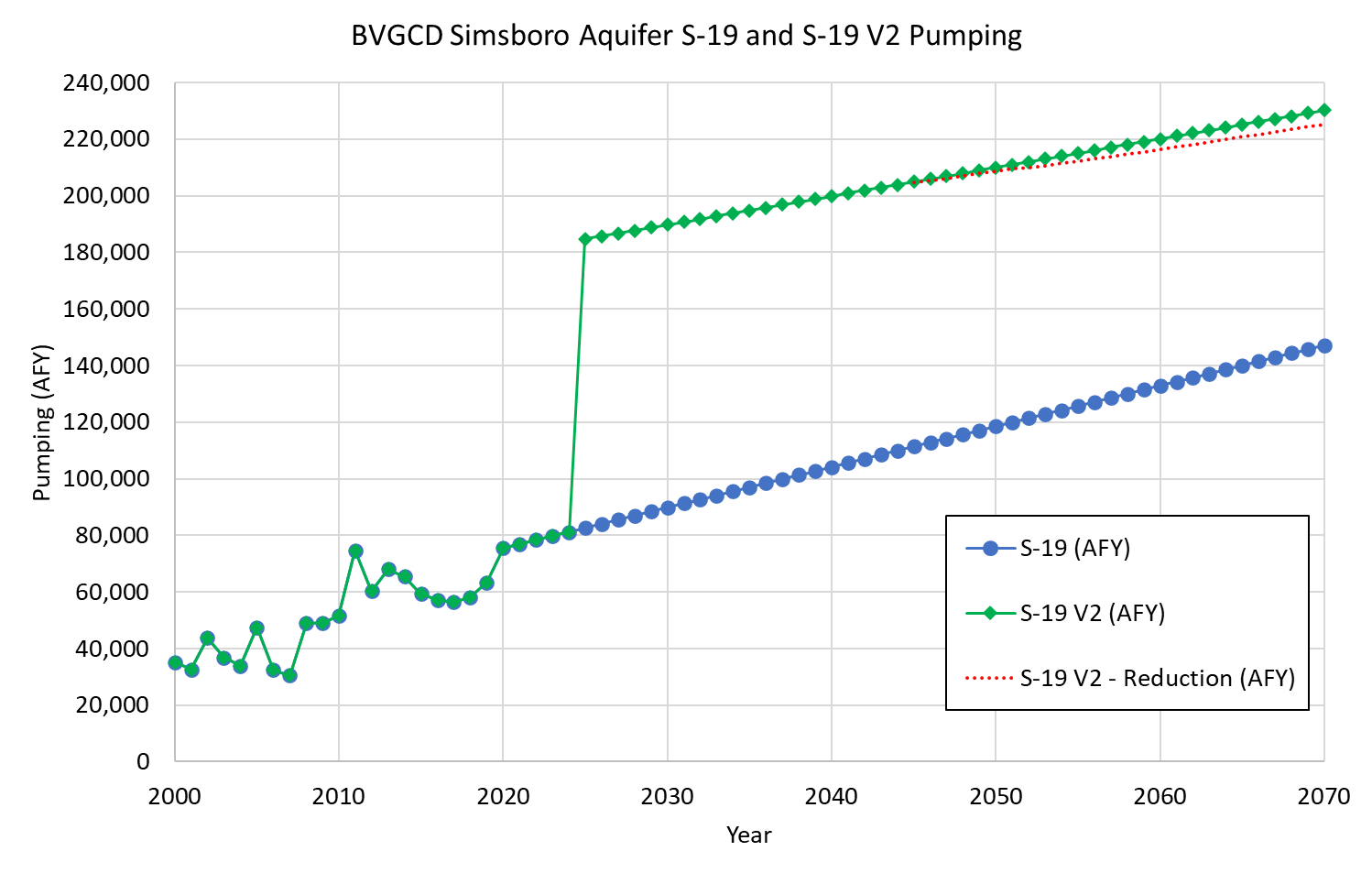 DRAFT
5
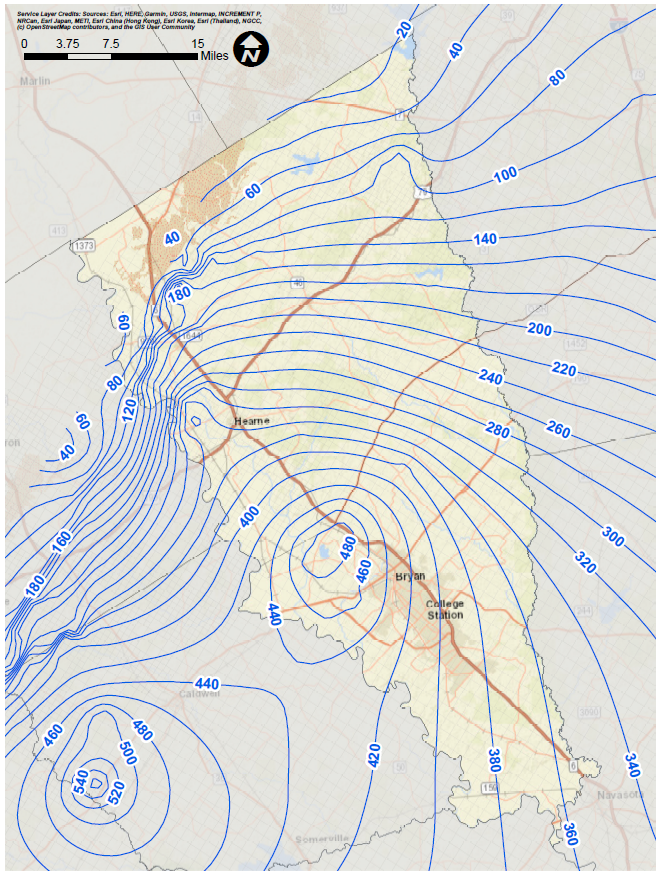 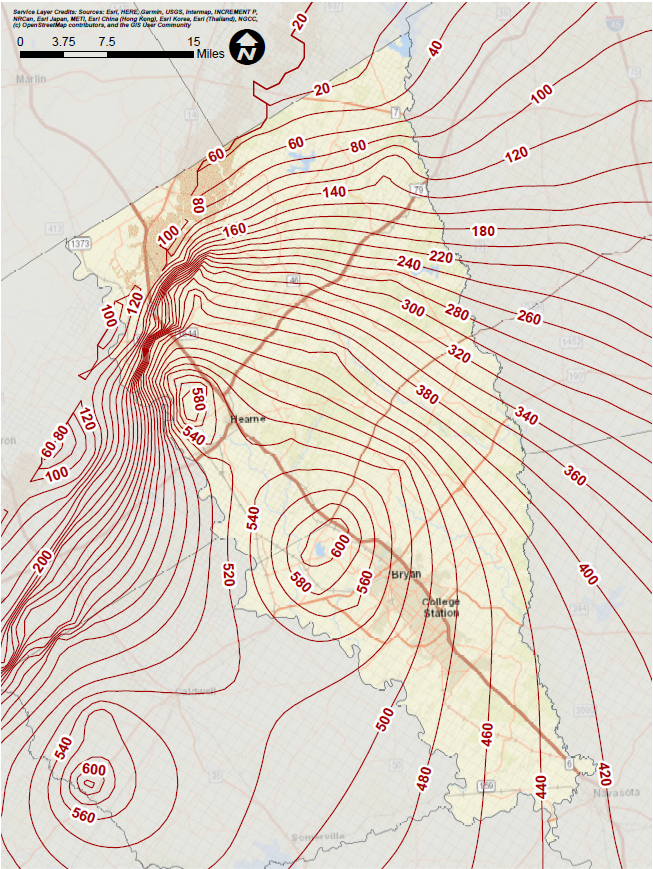 Simulated
Simsboro
Aquifer
 Drawdown
2000-2070
(BVGCD Overview)
S19 Plus
(Version 2)
S19
Drawdown Contour (ft)
Contour Interval = 20 feet
6
DRAFT
Simulated
Simsboro
Aquifer
 Drawdown
2000-2070
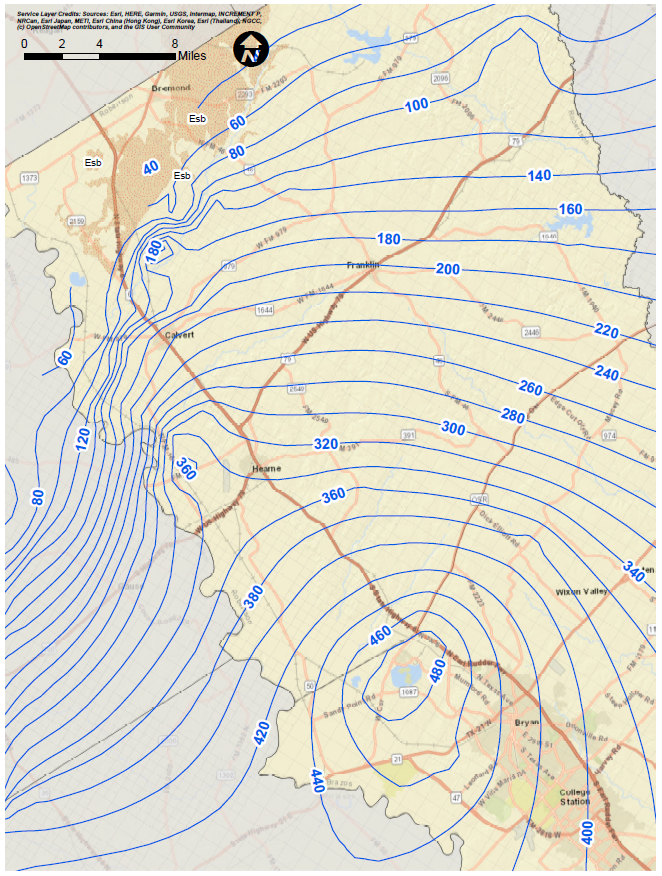 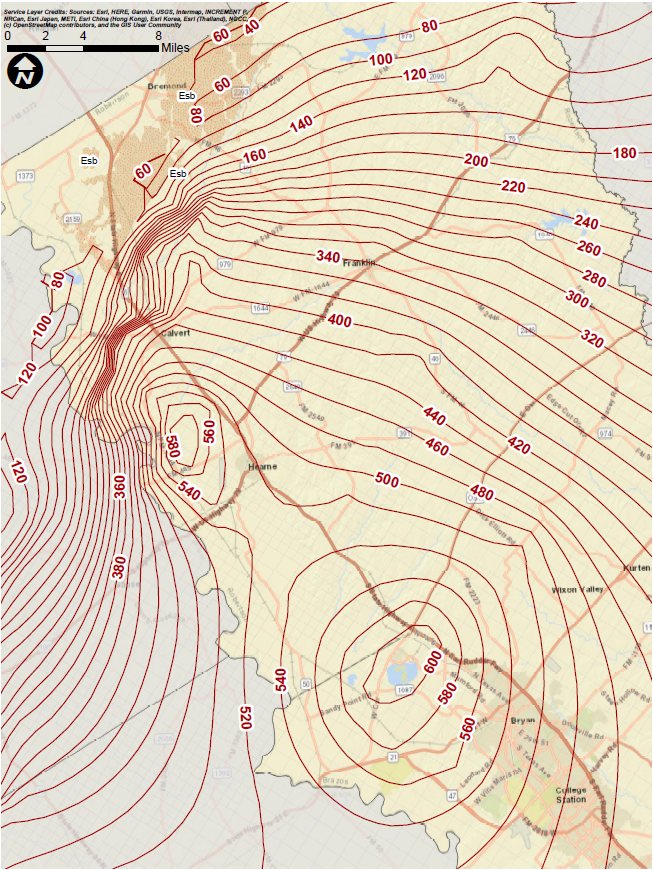 S19
S19 Plus
 (Version 2)
Drawdown Contour (ft)
Contour Interval = 20 feet
7
DRAFT
Additional
Drawdown
In the Simsboro Aquifer 
Due to Permitted Pumping Issued Following the Development of the S19 Well File
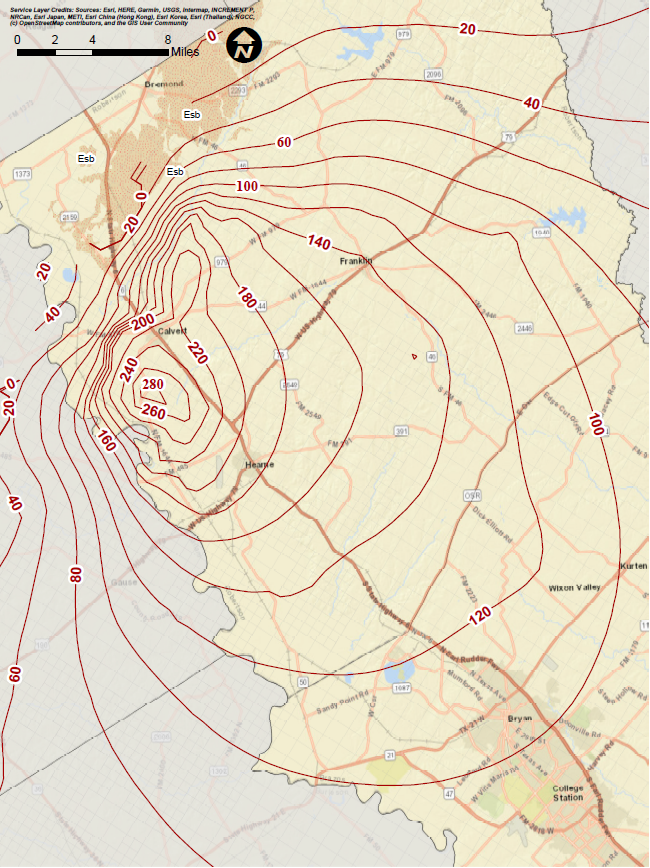 DRAFT
Additional Drawdown = S19 Plus (Version 2) – S19
Drawdown Difference Contour (ft)
Contour Interval = 20 feet
8
Simulated
Simsboro
Aquifer
Water Level 
/Head
Elevations
 at 2070
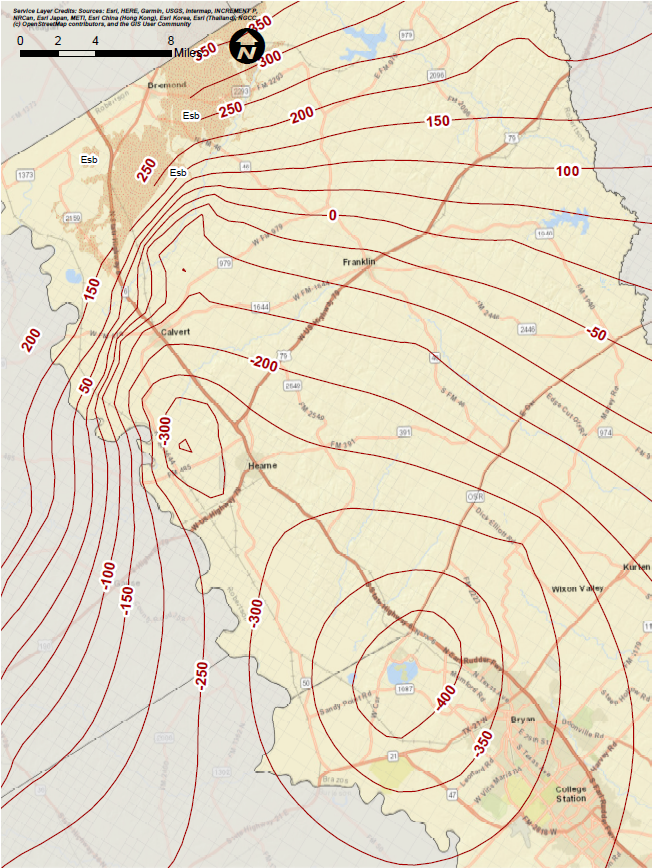 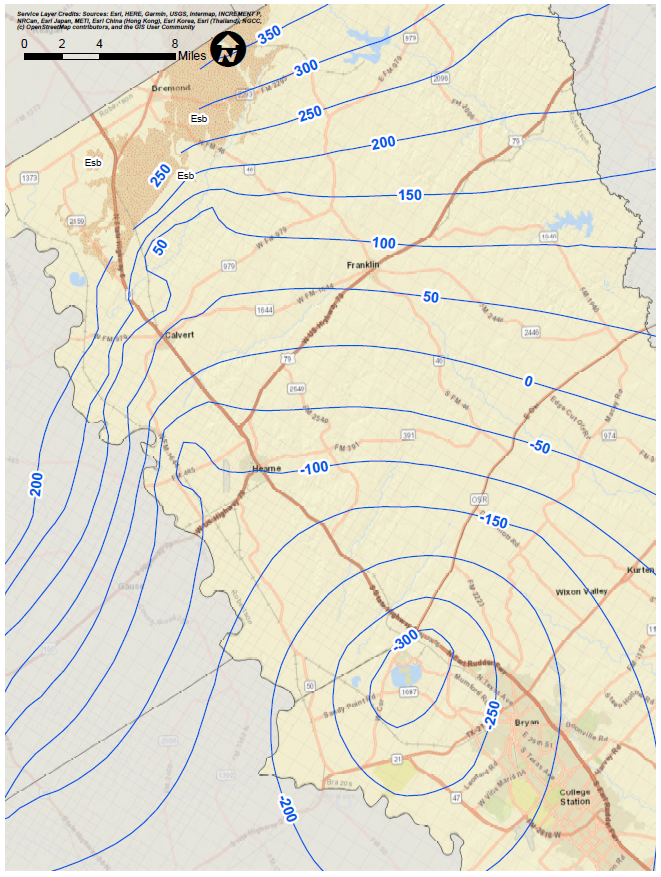 S19
S19 Plus
 (Version 2)
Head Contour (ft, rsl)
Contour Interval = 50 feet
9
DRAFT
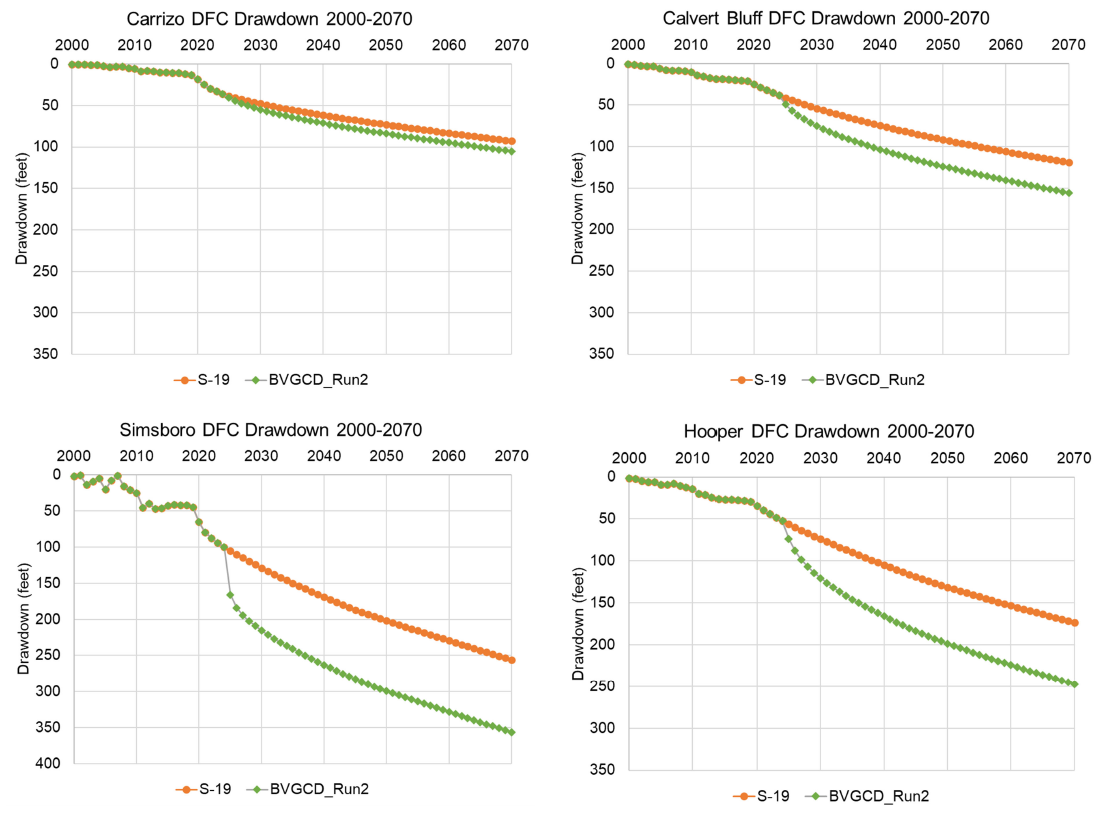 AverageSimulated BVGCD Drawdown Through Time
93

105
119


156
DFC: 84
DFC: 111
DFC: 167
DFC: 262
174

247
256



356
DRAFT
10